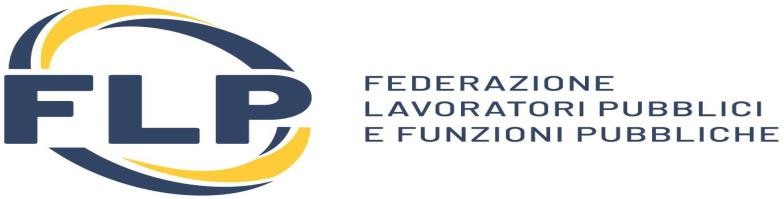 SEGRETERIA PROVINCIALE FLP SCUOLA FOGGIA
GUIDA AL CONCORSO STRAORDINARIO
PER IMMISSIONE IN RUOLO E CONSEGUIMENTO DELL’ABILITAZIONE
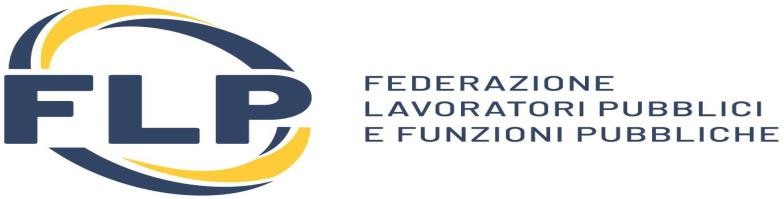 CONCORSI SCUOLA 2020
I CONCORSI BANDITI
1)   CONCORSO ORDINARIO SCUOLE SECONDARIE PER TITOLI ED ESAMI
       Domande dal  15 GIUGNO  al 31 luglio 2020
2)    CONCORSO ORDINARIO SCUOLE INFANZIA E PRIMARIA
        DOMANDE DAL 15 GIUGNO AL 31 LUGLIO 2020
3) CONCORSO STRAORDINARIO SCUOLE SECONDARIE PER IMMISSIONE IN RUOLO E CONSEGUIMENTO ABILITAZIONE
       DOMANDE DA RIDEFINIRE
4)  CONCORSO STRAORDINARIO SCUOLE SECONDARIE PER CONSEGUIMENTO DELLA SOLA ABILITAZIONE
       DOMANDE DAL 28 MAGGIO AL 3 LUGLIO 2020
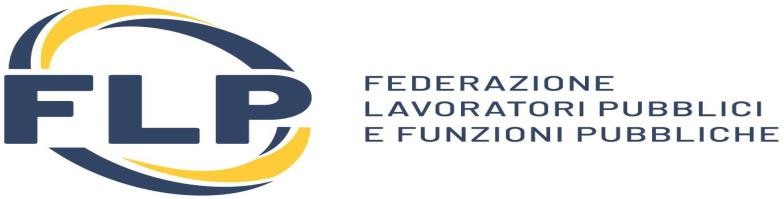 CONCORSI SCUOLA 2020
IL NOSTRO INCONTRO ODIERNO RIGUARDA IL:
CONCORSO STRAORDINARIO SCUOLE SECONDARIE 
FINALIZZATO ALL’IMMISSIONE IN RUOLO/ABILITAZIONE DEI PRECARI DELLA SCUOLA SECONDARIA CON TRE ANNI DI SERVIZIO
domanda di partecipazione da ridefinire 
Presentazione domanda su ISTANZE ONLINE –Piattaforma Concorsi e Procedure Selettive del Ministero Istruzione-;
Costo partecipazione Euro 40
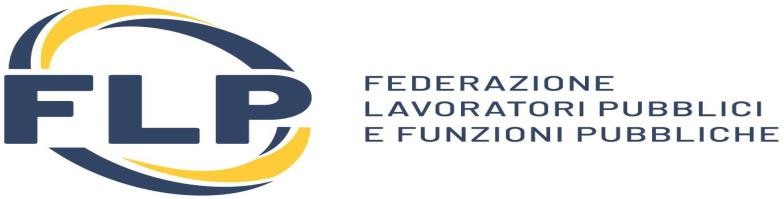 CONCORSO STRAORDINARIO SCUOLE SECONDARIE
Il concorso e’ stato indetto su base regionale 
IL CONCORSO RIGUARDA TUTTE LE CLASSI DI CONCORSO OVE VI SONO POSTI DISPONIBILI NEL BIENNIO.
POSTI COMUNI                   19.748
POSTI SOSTEGNO                 4.252

   TOTALE 24 MILA POSTI
	CON L’ULTIMO DECRETO RILANCIO, INOLTRE, SONO STATI AUMENTATI I POSTI PER IL CONCORSO STRAORDINARIO PER UN TOTALE DI ALTRI 8000 posti  (ALTRI 8000 posti AL CONCORSO  ORDINARIO). 
      QUINDI I POSTI A CONCORSO DIVENTANO 32.000 nel biennio (2020/2021- 2021/2022)
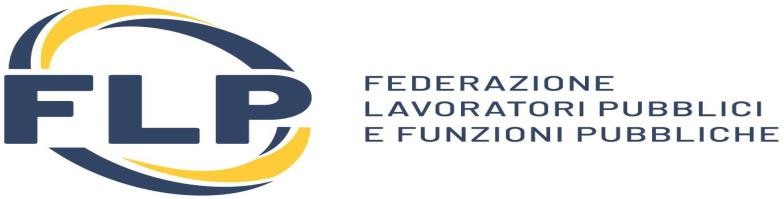 CONCORSO STRAORDINARIO SCUOLE SECONDARIE
REQUISITI PER ACCEDERE AL CONCORSO

A) TRE ANNI DI SERVIZIO (anche non consecutivi) NELLA SCUOLA SECONDARIA – SOLO SCUOLE STATALI -  SU POSTI COMUNI O DI SOSTEGNO;
B) IL SERVIZIO DEVE ESSERE STATO SVOLTO TRA L’A.S. 2008/2009 E L’A.S. 2019/2020;
C) ALMENO 1 ANNO DEVE ESSERE STATO SVOLTO NELLA CLASSE DI CONCORSO PER LA QUALE SI CHIEDE DI PARTECIPARE. 
E) POSSESSO DEL TITOLO DI STUDIO CHE DIA ACCESSO ALLA CLASSE DI CONCORSO PER LA QUALE SI CHIEDE DI PARTECIPARE OVVERO POSSESSO DELLA SPECIALIZZAZIONE PER POSTI DI SOSTEGNO NEL GRADO DI SCUOLA PER CUI SI INTENDE PARTECIPARE (PER I POSTI DI SOSTEGNO)
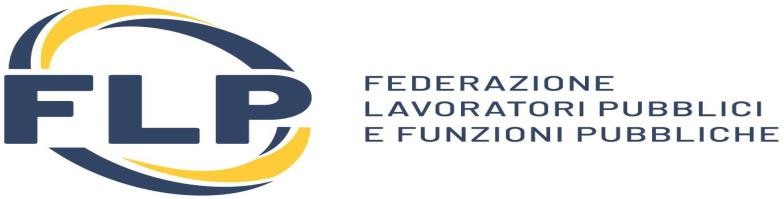 CONCORSO STRAORDINARIO SCUOLE SECONDARIE

CHIARIMENTI SUL SERVIZIO:

IL SERVIZIO  VALIDO PER L’ACCESSO E’ SOLO QUELLO PRESTATO IN SCUOLE STATALI;
E’ VALIDO IL SERVIZIO PRESTATO NEI PROGETTI REGIONALI DI CUI AL D.L.134/2009 E D.L. 104/2013 – SALVAPRECARI- ;
IL SERVIZIO SU POSTO DI SOSTEGNO, ANCHE SENZA SPECIALIZZAZIONE, E’ UTILE  PURCHE’ RESO IN POSSESSO DEL TITOLO DI STUDIO VALIDO PER L’ACCESSO ALLA CLASSE DI CONCORSO DELLO SPECIFICO GRADO DI SCUOLA PER CUI SI INTENDE PARTECIPARE
L’ANNO DI SERVIZIO E’ UTILE PER PARTECIPARE PURCHE’ SIA STATO PRESTATO PER ALMENO 180 GIORNI OVVERO ININTERROTTAMENTE DAL 1^ FEBBRAIO CON PARTECIPAZIONE ALLE OPERAZIONI DI SCRUTINIO
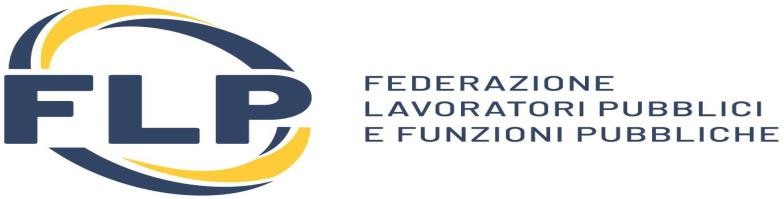 CONCORSO STRAORDINARIO SCUOLE SECONDARIE
AMMESSI CON RISERVA AL CONCORSO

I DOCENTI CHE STANNO FREQUENTANDO IL IV CICLO TFA SOSTEGNO E CHE, ALLA DATA DI SCADENZA DELLA DOMANDA (quasi tutti comunque stanno O HANNO ultimaTO esami), non siano ancora in possesso del titolo sono ammessi con riserva al concorso per posti di sostegno;

Analoga situazione per coloro che hanno conseguito titolo di studio e/o sostegno all’estero e sono in attesa del riconoscimento da parte del ministero.

ANCHE COLORO CHE STANNO PRESTANDO SERVIZIO NEL CORRENTE ANNO SCOLASTICO E CHE HANNO NECESSITA’ DI FAR VANTERE QUEST’ANNO PER I 3 ANNI, SONO AMMESSI CON RISERVA

DI TALE SITUAZIONE OCCORRE FAR MENZIONE NELLA DOMANDA DI PARTECIPAZIONE
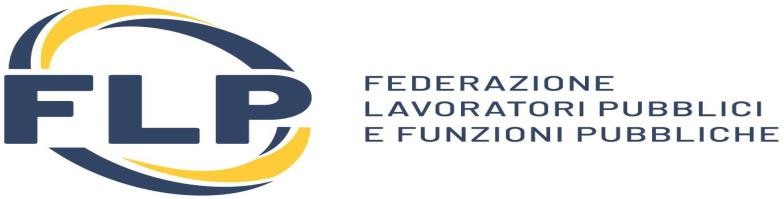 CONCORSO STRAORDINARIO SCUOLE SECONDARIE
LA PRESENTAZIONE DELLA DOMANDA

  LA DOMANDA PUO’ ESSERE PRODOTTA IN UNA SOLA REGIONE, SE IN POSSESSO DEI REQUISITI PREVISTI DAL BANDO:

  SI POTRA’ PRODURRE DOMANDA PER UNA SOLA CLASSE DI CONCORSO PER LA SCUOLA SECONDARIA (QUINDI OCCORRE SCEGLIERE SE PRODURRE 1 DOMANDA PER SCUOLA MEDIA OPPURE 1 DOMANDA SCUOLA SUPERIORE IN RELAZIONE AL TITOLO DI STUDIO IN POSSESSO E DEL SERVIZIO PRESTATO)

  SI POTRA’ PRODURRE DOMANDA SIA PER POSTI DI SOSTEGNO SCUOLA SECONDARIA DI PRIMO GRADO CHE DI SECONDO GRADO, SE IN POSSESSO DELLE DUE SPECIALIZZAZIONI, E  1 ANNO DI SERVIZIO NELLA SCUOLA SECONDARIA (INDIFFERENTEMENTE SE SCUOLA MEDIA O SUPERIORE)
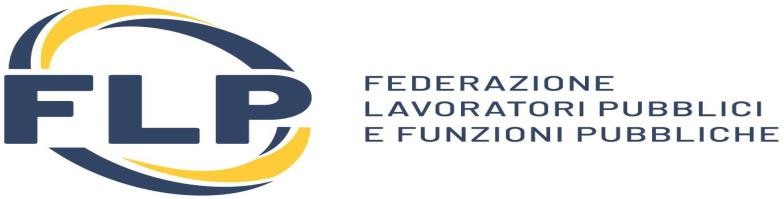 CONCORSO STRAORDINARIO SCUOLE SECONDARIE
LA PROVA D’ESAME
PROVA COMPUTER-BASED  
La prova prevede una prova scritta da superare con il punteggio minimo di sette decimi o equivalente
Il programma di esame rimane quello previsto dal bando, distinto per classe di concorso e tipologia di posto.
La prova sarà articolata in quesiti a risposta aperta
Per i posti comuni  i quesiti riguarderanno:
valutazione delle conoscenze e competenze disciplinari e didattico-metodologiche;
capacità di comprensione del testo in lingua inglese.
L’accertamento della conoscenza dell’uso delle apparecchiature e delle applicazioni informatiche AVVIENE DURANTE LA PROVA ORALE DA SOSTENERSI DOPO IL PERIODO DI PROVA
	PER LE CLASSI DI CONCORSO A024 – A025- B02 
	La prova scritta per le classi di concorso di lingua inglese è svolta interamente in inglese ed è composta da quesiti a risposta aperta rivolti alla valutazione delle relative conoscenze e competenze disciplinari e didattico-metodologiche. I quesiti delle classi di concorso relative alle restanti lingue straniere sono svolti nelle rispettive lingue, ferma restando la valutazione della capacità di comprensione del testo in lingua inglese.
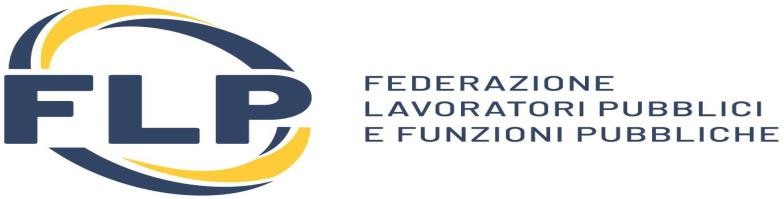 CONCORSO  STRAORDINARIO SCUOLE SECONDARIE
LA PROVA D’ESAME
  PROVA COMPUTER-BASED:
POSTI SOSTEGNO
 VALUTAZIONE DELLE CONOSCENZE DI metodologie didattiche da applicare alle diverse tipologie di disabilità;
 valutaZIONE DELle conoscenze dei contenuti e delle procedure volte all’inclusione scolastica degli alunni con disabilità;
capacità di comprensione del testo in lingua inglese

L’accertamento della conoscenza dell’uso delle apparecchiature e delle applicazioni informatiche AVVIENE DURANTE LA PROVA ORALE DA SOSTENERSI DOPO IL PERIODO DI PROVA
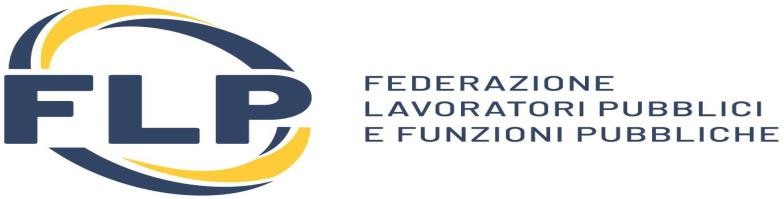 CONCORSO  STRAORDINARIO SCUOLE SECONDARIE

INTEGRAZIONE DEL BANDO E POSSIBILITÀ DI SVOLGERE LA PROVA SCRITTA NELLA PROPRIA REGIONE DI RESIDENZA:  Entro 30 giorni dall'entrata in vigore della Legge di conversione, sarà integrato il Decreto Dipartimentale n. 510 del 23 aprile 2020 in attuazione delle modifiche suddette e per consentire, qualora le condizioni epidemiologiche lo suggeriscano, lo svolgimento della prova scritta in una Regione diversa rispetto a quella corrispondente al posto per il quale il candidato ha presentato la domanda. 
RETRODATAZIONE GIURIDICA : Ai vincitori della procedura concorsuale che rientrano nella quota dei posti destinati alla procedura per l'anno scolastico 2020\2021 è riconosciuta la retrodatazione giuridica della nomina al 1° settembre 2020.
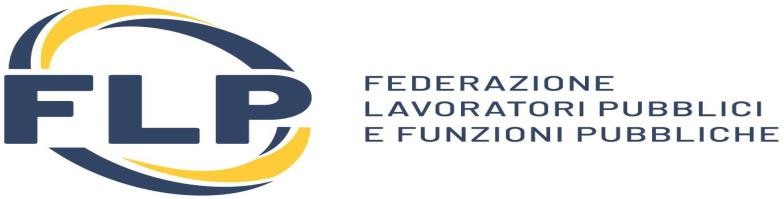 CONCORSO  STRAORDINARIO SCUOLE SECONDARIE
FORMAZIONE GRADUATORIA DI MERITO

 AL TERMINE DELLA PROVA COMPUTER-BASED, LA COMMISSIONE PROCEDE ALLA FORMAZIONE DELLA GRADUATORIA DI MERITO, COSTITUITA DAL PUNTEGGIO CONSEGUITO NELLA PREDETTA PROVA E DALLA VALUTAZIONE DEI TITOLI (CUI SONO RISERVATI MASSIMO 20 PUNTI);

 I TITOLI DOVRANNO ESSERE PRESENTATI SUCCESSIVAMENTE AL SUPERAMENTO DELLA PROVA COMPUTER-BASED E DOVRANNO ESSERE CERTIFICATI E NON DICHIARATI;

 LA GRADUATORIA, QUINDI, RISULTERA’ FORMATA DALLA SOMMATORIA DEL PUNTEGGIO PROVA “SCRITTA” E DALLA VALUTAZIONE DEI TITOLI
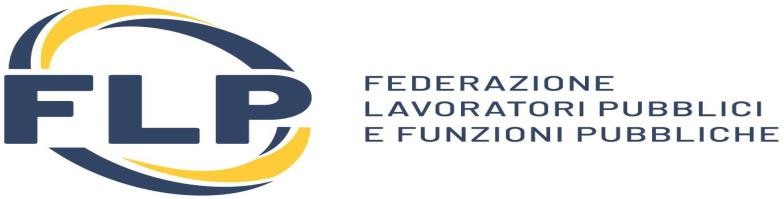 CONCORSO STRAORDINARIO SCUOLE SECONDARIE
DICHIARAZIONE DEI VINCITORI DEL CONCORSO
LA GRADUATORIA DI MERITO INDICHERA’ I VINCITORI DEL CONCORSO IN NUMERO PARI A QUELLO DEI POSTI MESSI A CONCORSO PER LA SPECIFICA CLASSE DI CONCORSO/POSTO DI SOSTEGNO;
CHI RISULTA VINCITORE PER PIU’ PROCEDURE DOVRA’ SCEGLIERE FRA POSTO CURRICULARE  O DI SOSTEGNO;
 I VINCITORI, IN BASE AL NUMERO DEI POSTI AUTORIZZATI PER IL RECLUTAMENTO, SVOLGERANNO IL PERIODO DI PROVA E, OVE SUPERATO, CONFERMATI IN RUOLO;
TRATTAMENTO DEGLI IDONEI NON VINCITORI
 COLORO CHE HANNO SUPERATO LA PROVA MA NON RIENTRANO CON IL PUNTEGGIO COMPLESSIVO, COMPRENSIVO DEI TITOLI, NEL NOVERO DEI POSTI MESSI A CONCORSO, POTRANNO CONSEGUIRE L’ABILITAZIONE A CONDIZIONE CHE:
SE NON SONO IN POSSESSO DEI 24 CFU DOVRANNO CONSEGUIRLI, CON SPESE A CARICO MINISTERO
DOVRANNO SUPERARE UNA PROVA ORALE;
DOVRANNO RISULTARE IN SERVIZIO SINO AL 30 GIUGNO/31 AGOSTO 2020
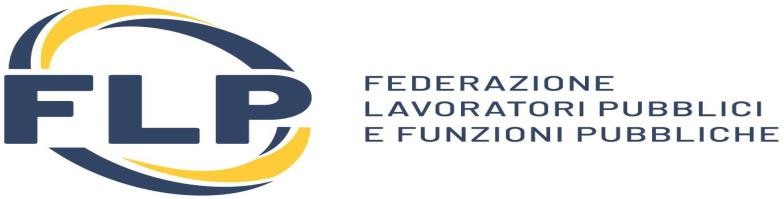 CONCORSO STRAORDINARIO SOSTEGNO-emendamento d.l.22/2020-
Molti mi hanno chiesto notizie in merito all’ultimo emendamento presentato in sede di conversione in legge del d.l. 22/2020. 
Mi riferisco all’emendamento relativo alla possibilita’ di un eventuale prossimo concorso per coloro che sono in possesso del titolo di sostegno.
L’EMENDAMENTO NON E’ STATO APPROVATO DAL SENATO PER IL PARERE CONTRARIO DELLA RAGIONERIA GENERALE DELLO STATO.

1) l’emendamento SI PREFIGGEVA DI formare una graduatoria regionale permanente, divisa per ogni ordine e grado di scuola (dall’infanzia alle scuole superiori) in cui potEVANO  essere inseriti i docenti che, in possesso del titolo di specializzazione per il sostegno, non ERANO inclusi in identiche procedure per l’immissione in ruolo. Cioe’ non bisognaVA essere inseriti in gae, graduatorie di merito concorsi 2016, concorsi 2018, concorso straordinario o ordinario 2020 in svolgimento (su questo punto occorre anche avere dei chiarimenti).
2) Nella graduatoria si accedeVA sostenendo una prova orale selettiva, e, superandola, si Veniva  inclusi nella graduatoria di merito (in cui si aggiungono i titoli). Nel caso in cui si esaurivano  i posti riservati alle procedure gae,concorsi ordinari e straordinari, si attingeva da questa graduatoria regionale(quindi assegnazione sede su base regionale);
3) Ogni due anni la graduatoria sarebbe stata  aggiornata con i titoli conseguiti ovvero integrata con il nuovi specializzati.